Независимая оценка качества условий осуществления образовательной деятельности организациями, осуществляющими образовательную деятельность и расположенными на территории Свердловской области, в 2021 годуНОК УООД – 2021
июнь, 2021 год








Государственной контракт № 0162200011821000301 от 05 мая 2021 года
БАЗА НОРМАТИВНО-ПРАВОВЫХ АКТОВ на сайте Министерства образования и молодежной политики Свердловской области
Методическая часть
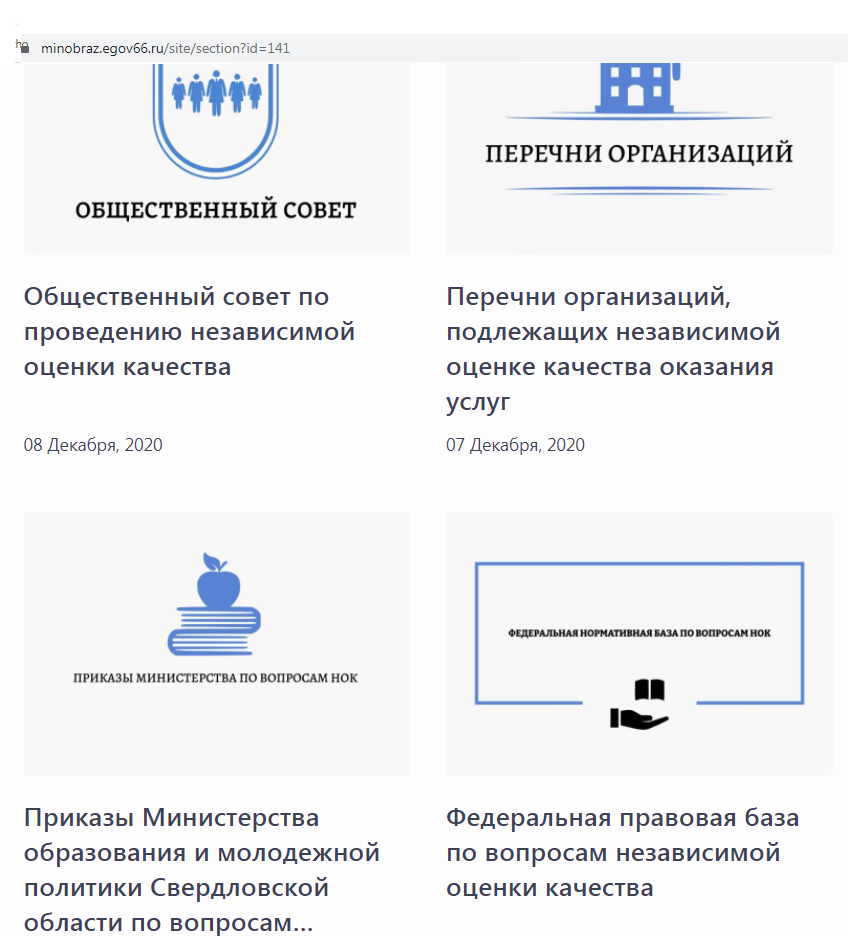 2
Критерии НОК УООД
Критерий 1.  «Открытость и доступность информации об образовательной организации»
Критерий 2. «Комфортность условий предоставления услуг»
Критерий 3. «Доступность услуг для инвалидов»
Критерий 4. «Доброжелательность, вежливость работников образовательной организации»
Критерий 5.  «Удовлетворенность условиями оказания услуг»
Методическая часть
3
ШКАЛА ОЦЕНКИ ИТОГОВОГО РЕЗУЛЬТАТА (в соответствии с bus.gov.ru)
Методическая часть
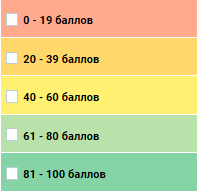 4
УЧАСТНИКИ НОК УООД – 2021
СВЕРДЛОВСКАЯ ОБЛАСТЬ. НОК-2021
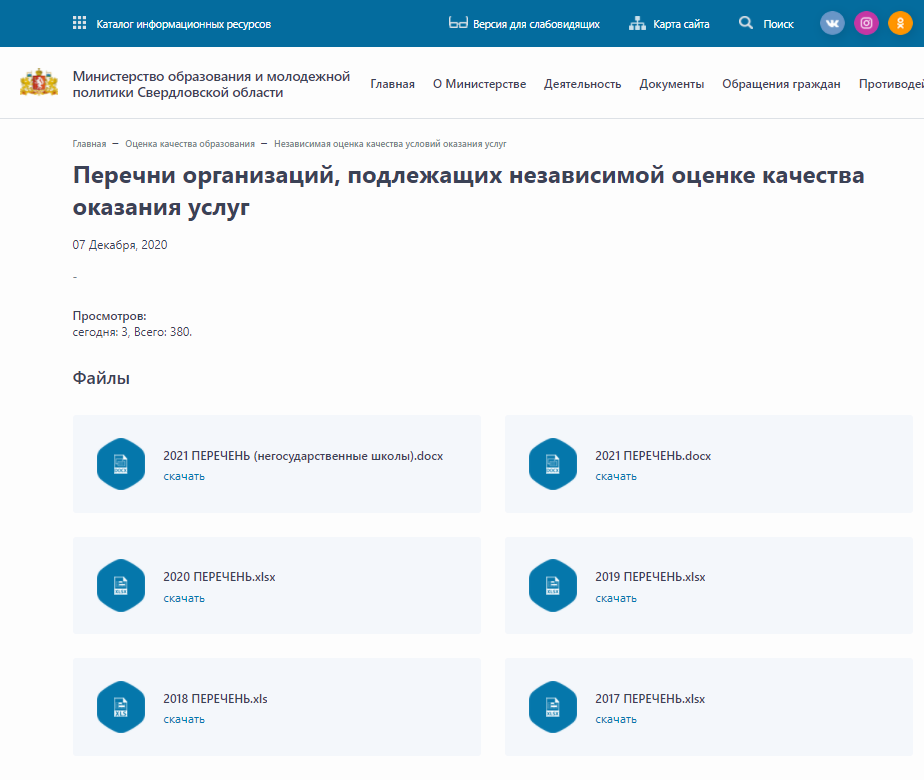 5
ТЕХНОЛОГИЯ ПРОВЕДЕНИЯ
СВЕРДЛОВСКАЯ ОБЛАСТЬ. НОК-2021
6
АНКЕТИРОВАНИЕ
СВЕРДЛОВСКАЯ ОБЛАСТЬ. НОК-2021
7
ИНФОРМАЦИОННЫЙ РОЛИКО ПРОВЕДЕНИИ НОК НА ТЕРРИТОРИИ СВЕРДЛОВСКОЙ ОБЛАСТИ, СОЗДАННЫЙ МИНИСТЕРСТВОМ ОБРАЗОВАНИЯ И МОЛОДЕЖНОЙ ПОЛИТИКИ СВЕРДЛОВСКОЙ ОБЛАСТИ
СВЕРДЛОВСКАЯ ОБЛАСТЬ. НОК-2021
8
АНКЕТИРОВАНИЕ
СВЕРДЛОВСКАЯ ОБЛАСТЬ. НОК-2021
9
АНКЕТИРОВАНИЕ
СВЕРДЛОВСКАЯ ОБЛАСТЬ. НОК-2021
10
АНКЕТИРОВАНИЕ
СВЕРДЛОВСКАЯ ОБЛАСТЬ. НОК-2021
11
БАННЕР «НЕЗАВИСИМАЯ ОЦЕНКА КАЧЕСТВА» НА ОФИЦИАЛЬНЫХ САЙТАХ ОО
СВЕРДЛОВСКАЯ ОБЛАСТЬ. НОК-2021
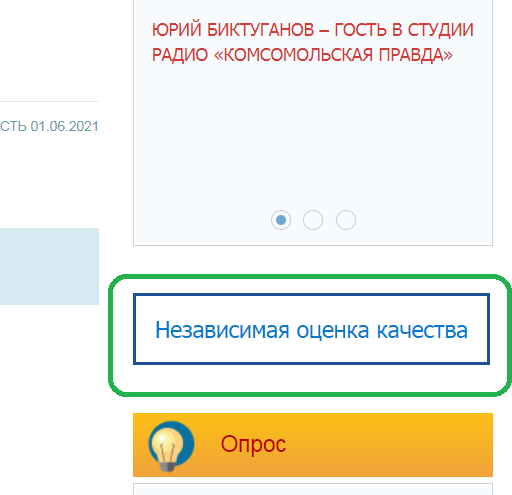 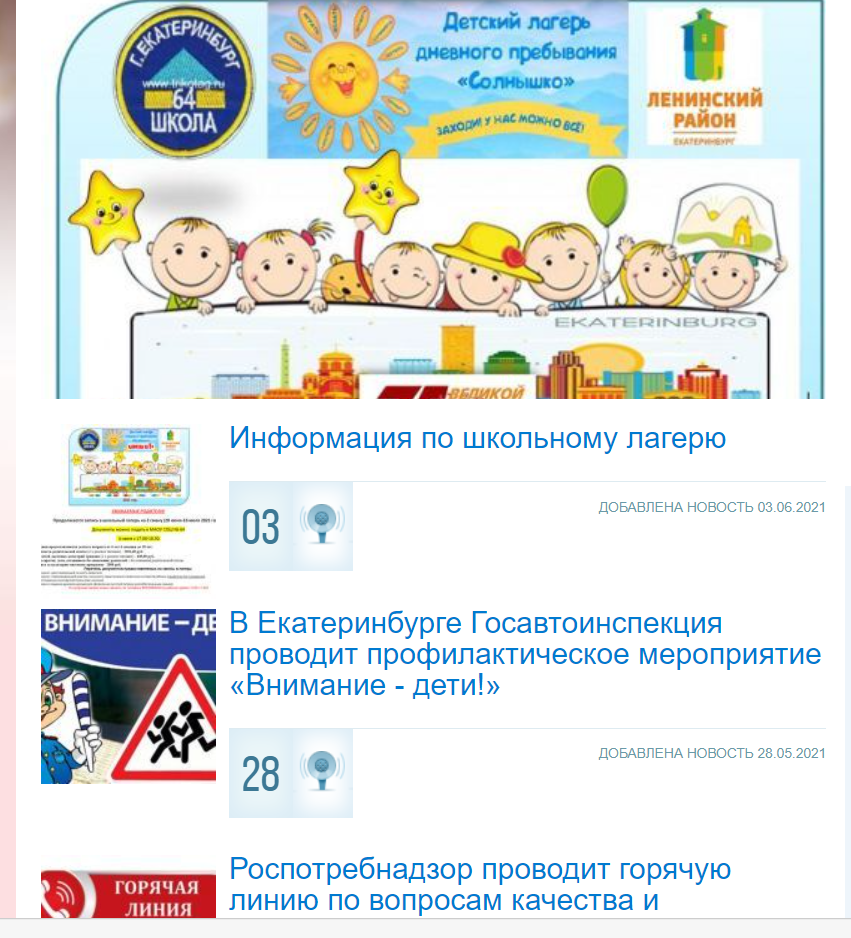 12
СВЕРДЛОВСКАЯ ОБЛАСТЬ. НОК-2021
АНКЕТИРОВАНИЕ В ЗАОЧНОЙ ФОРМЕ
13
ОЧНЫЙ ВЫЕЗД В ОБРАЗОВАТЕЛЬНУЮ ОРГАНИЗАЦИЮ
СВЕРДЛОВСКАЯ ОБЛАСТЬ. НОК-2021
14
ОЧНЫЙ ВЫЕЗД В ОБРАЗОВАТЕЛЬНУЮ ОРГАНИЗАЦИЮ
СВЕРДЛОВСКАЯ ОБЛАСТЬ. НОК-2021
15
АКТ ВЫЕЗДА
СВЕРДЛОВСКАЯ ОБЛАСТЬ. НОК-2021
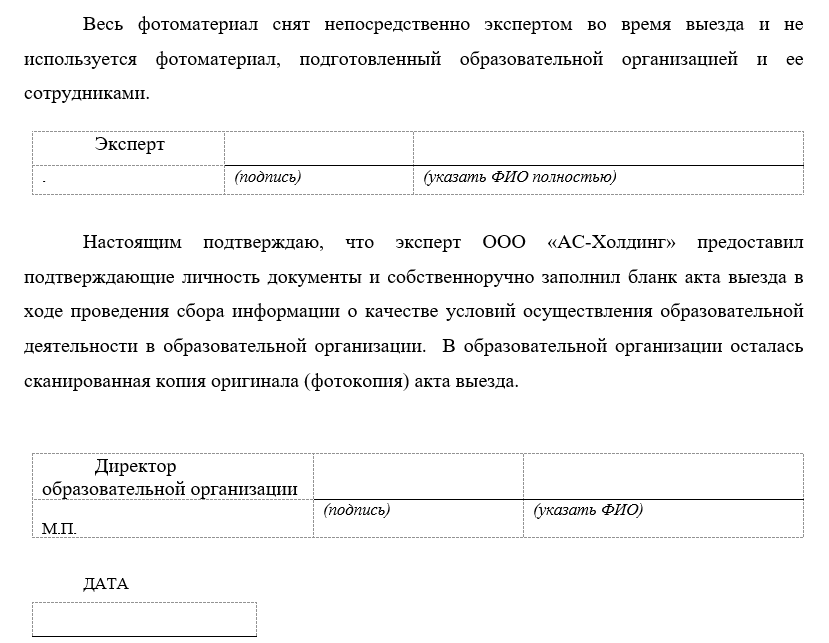 16
АКТ ВЫЕЗДА
СВЕРДЛОВСКАЯ ОБЛАСТЬ. НОК-2021
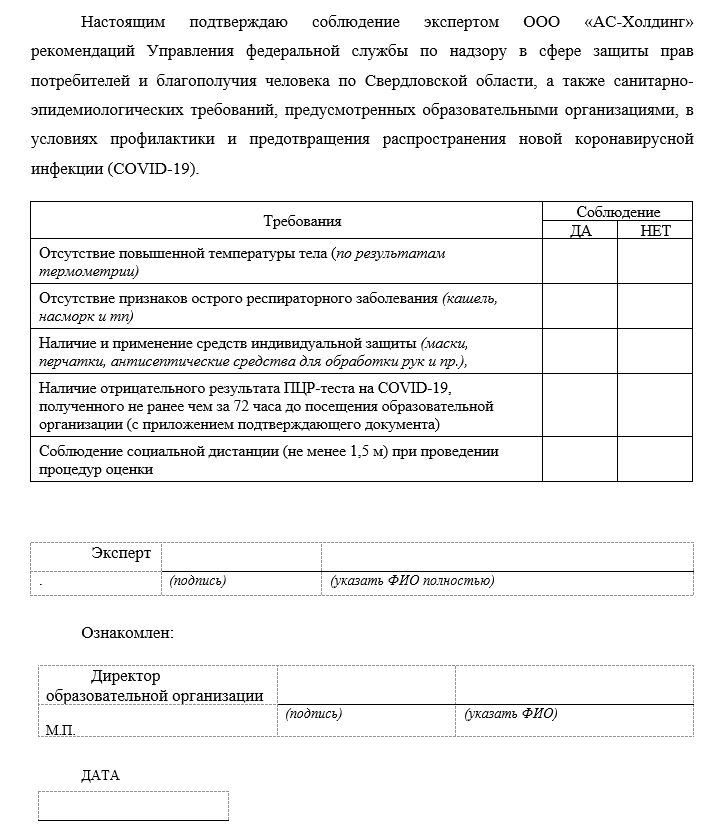 17
ОЧНЫЙ ВЫЕЗД В ОБРАЗОВАТЕЛЬНУЮ ОРГАНИЗАЦИЮ
СВЕРДЛОВСКАЯ ОБЛАСТЬ. НОК-2021
18
ОЧНЫЙ ВЫЕЗД В ОБРАЗОВАТЕЛЬНУЮ ОРГАНИЗАЦИЮ
СВЕРДЛОВСКАЯ ОБЛАСТЬ. НОК-2021
19
ОЧНЫЙ ВЫЕЗД В ОБРАЗОВАТЕЛЬНУЮ ОРГАНИЗАЦИЮ
СВЕРДЛОВСКАЯ ОБЛАСТЬ. НОК-2021
20
ОЧНЫЙ ВЫЕЗД В ОБРАЗОВАТЕЛЬНУЮ ОРГАНИЗАЦИЮ
СВЕРДЛОВСКАЯ ОБЛАСТЬ. НОК-2021
21
ОЧНЫЙ ВЫЕЗД В ОБРАЗОВАТЕЛЬНУЮ ОРГАНИЗАЦИЮ
СВЕРДЛОВСКАЯ ОБЛАСТЬ. НОК-2021
22
ОЧНЫЙ ВЫЕЗД В ОБРАЗОВАТЕЛЬНУЮ ОРГАНИЗАЦИЮ
СВЕРДЛОВСКАЯ ОБЛАСТЬ. НОК-2021
23
ОЧНЫЙ ВЫЕЗД В ОБРАЗОВАТЕЛЬНУЮ ОРГАНИЗАЦИЮ
СВЕРДЛОВСКАЯ ОБЛАСТЬ. НОК-2021
24
ОЧНЫЙ ВЫЕЗД В ОБРАЗОВАТЕЛЬНУЮ ОРГАНИЗАЦИЮ
СВЕРДЛОВСКАЯ ОБЛАСТЬ. НОК-2021
25
АУДИТ ИНФОРМАЦИИ ОБ ОБРАЗОВАТЕЛЬНОЙ ОРГАНИЗАЦИИ, ПОДЛЕЖАЩЕЙ НОК УООД:
СВЕРДЛОВСКАЯ ОБЛАСТЬ. НОК-2021
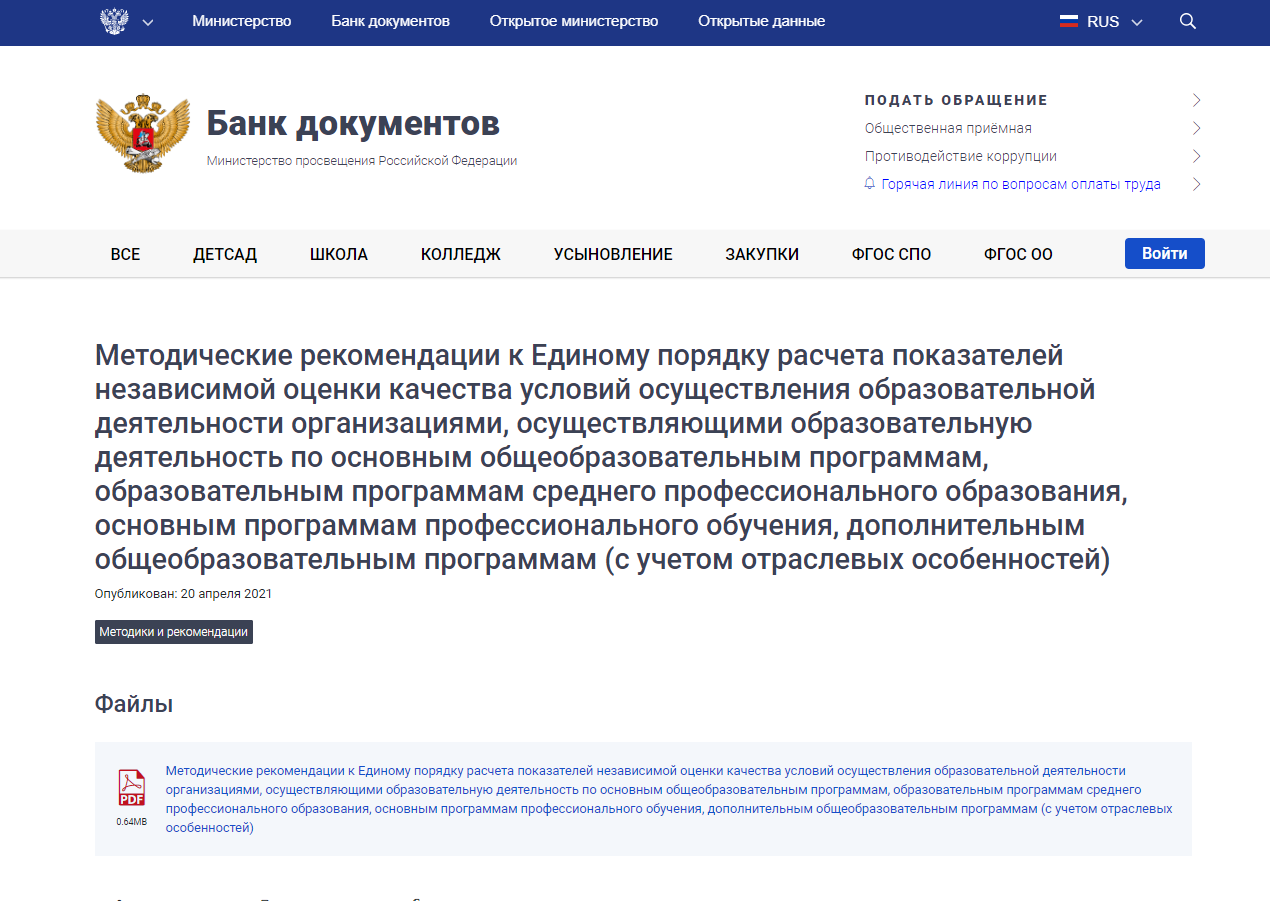 26
АУДИТ СВЕДЕНИЙ О ПОПУЛЯРИЗАЦИИ ОФИЦИАЛЬНОГО САЙТА WWW.BUS.GOV.RU
СВЕРДЛОВСКАЯ ОБЛАСТЬ. НОК-2021
27
АНАЛИЗ ДИСТАНЦИОННЫХ СПОСОБОВ ВЗАИМОДЕЙСТВИЯ
СВЕРДЛОВСКАЯ ОБЛАСТЬ. НОК-2021
28
ЛИЧНЫЕ КАБИНЕТЫ
СВЕРДЛОВСКАЯ ОБЛАСТЬ. НОК-2021
29
ЛИЧНЫЕ КАБИНЕТЫ
СВЕРДЛОВСКАЯ ОБЛАСТЬ. НОК-2021
30
ЛИЧНЫЕ КАБИНЕТЫ
СВЕРДЛОВСКАЯ ОБЛАСТЬ. НОК-2021
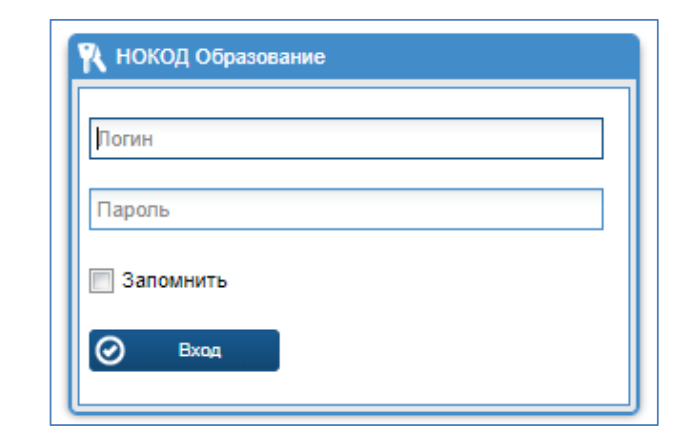 !!! ПРОДЕМОНСТРИРОВАТЬ РАБОТУ ПЛАТФОРМЫ – ЛК для руководителей и учредителей (доступ, функционал)
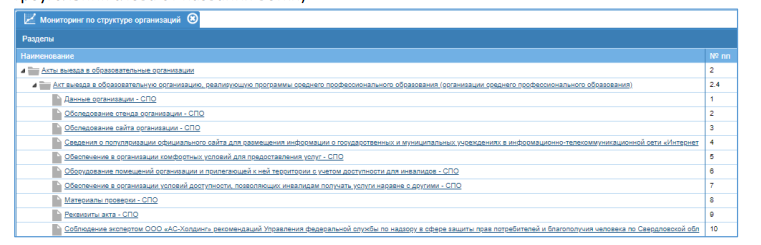 31
ЛИЧНЫЕ КАБИНЕТЫ
СВЕРДЛОВСКАЯ ОБЛАСТЬ. НОК-2021
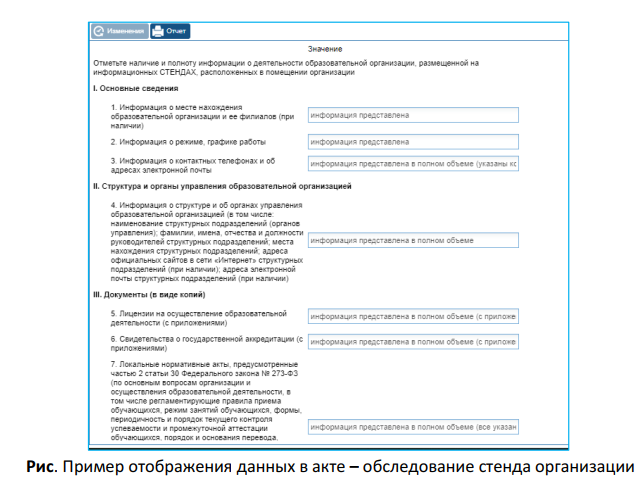 32
ЛИЧНЫЕ КАБИНЕТЫ
СВЕРДЛОВСКАЯ ОБЛАСТЬ. НОК-2021
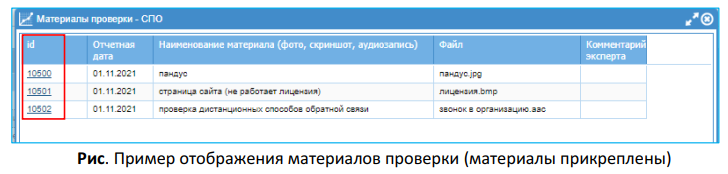 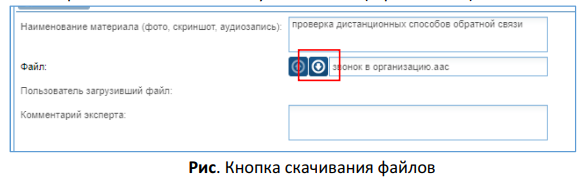 33
ЛИЧНЫЕ КАБИНЕТЫ
СВЕРДЛОВСКАЯ ОБЛАСТЬ. НОК-2021
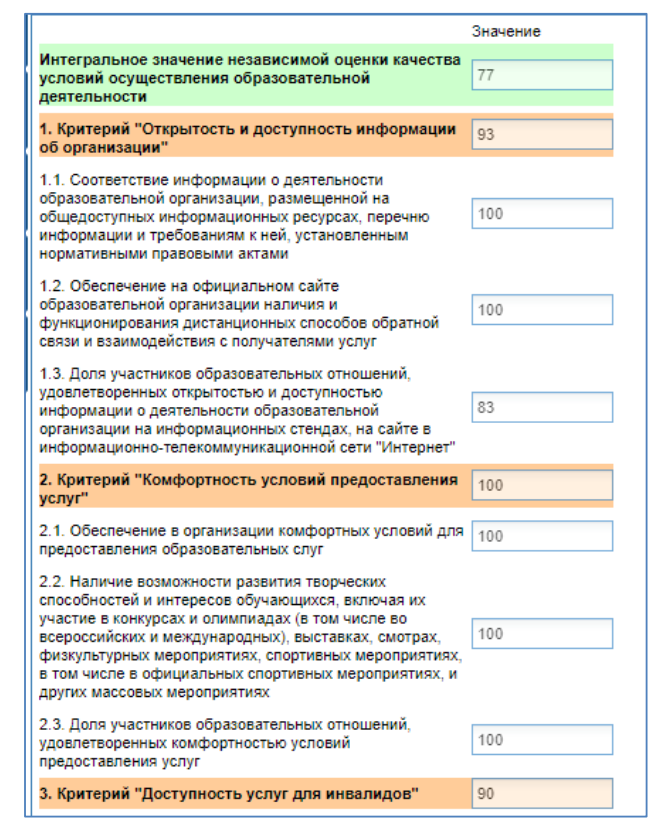 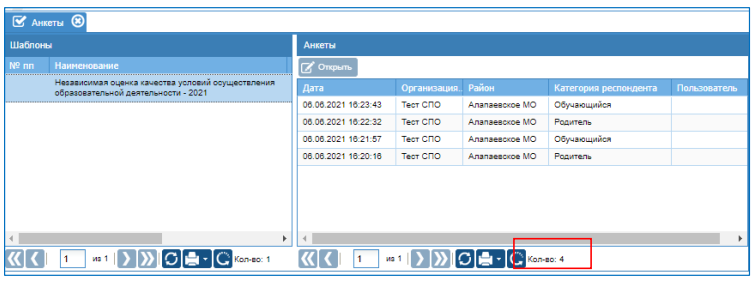 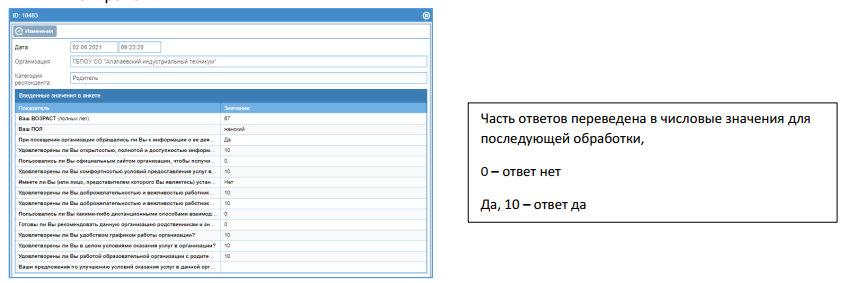 34
ЛИЧНЫЕ КАБИНЕТЫ
СВЕРДЛОВСКАЯ ОБЛАСТЬ. НОК-2021
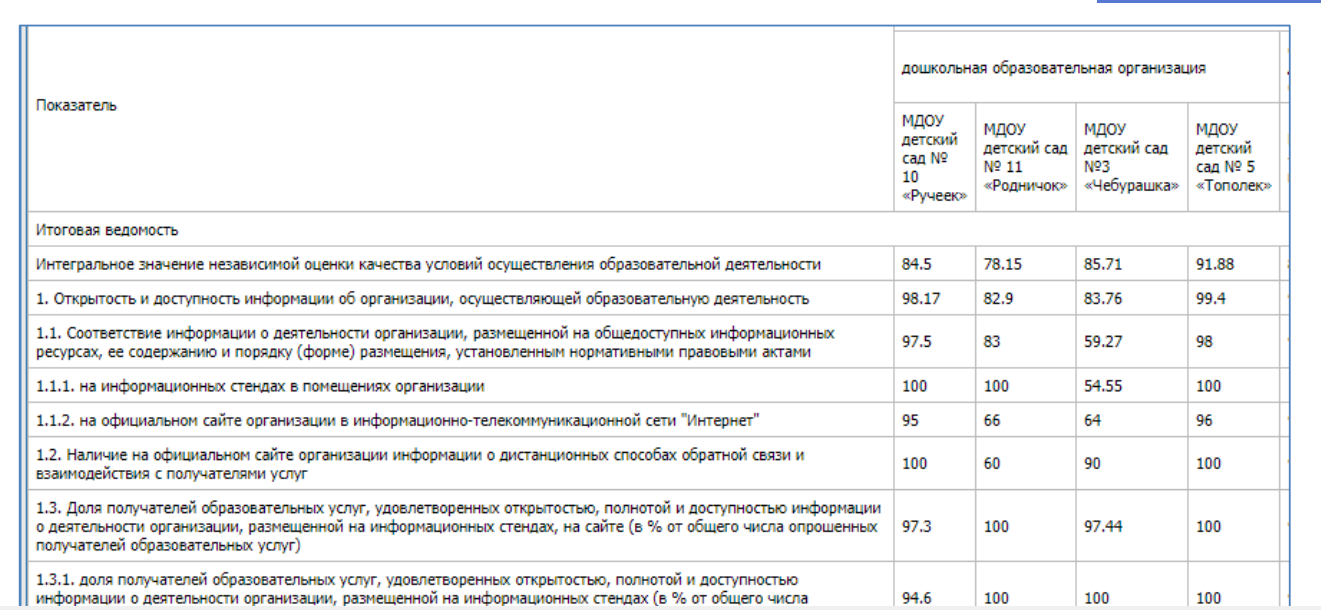 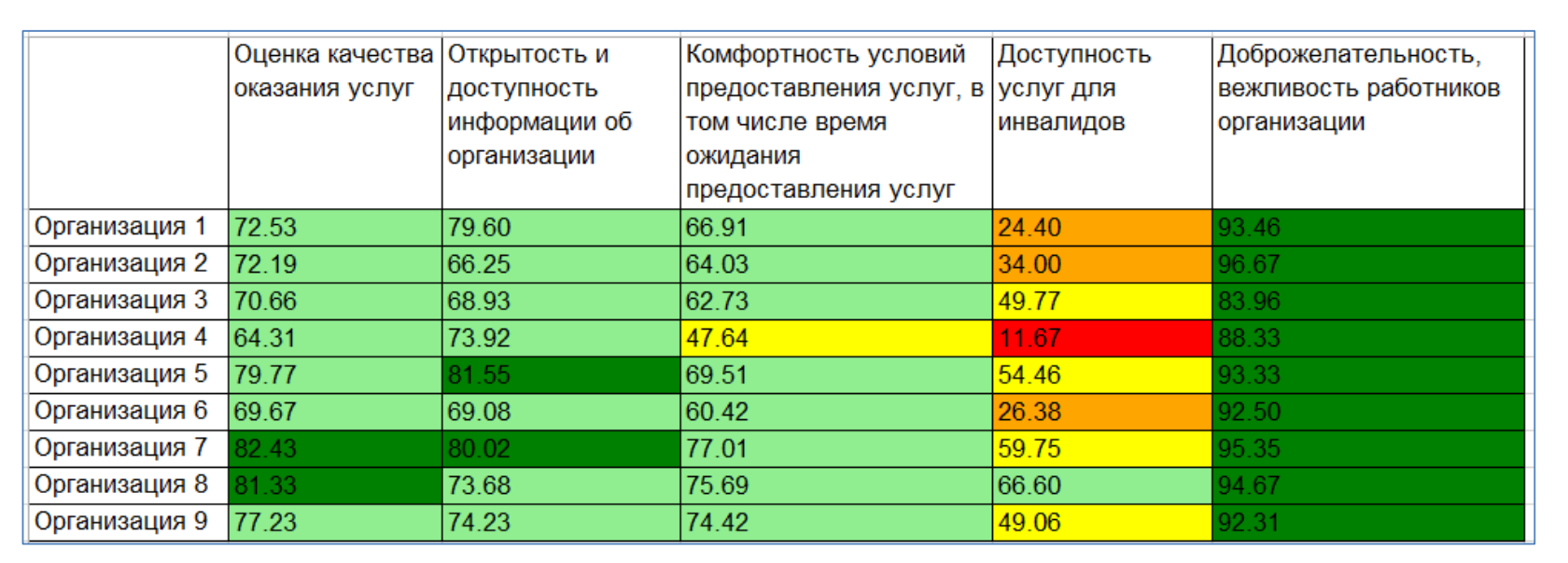 35
Независимая оценка качества в 2021 году
СВЕРДЛОВСКАЯ ОБЛАСТЬ. НОК-2021
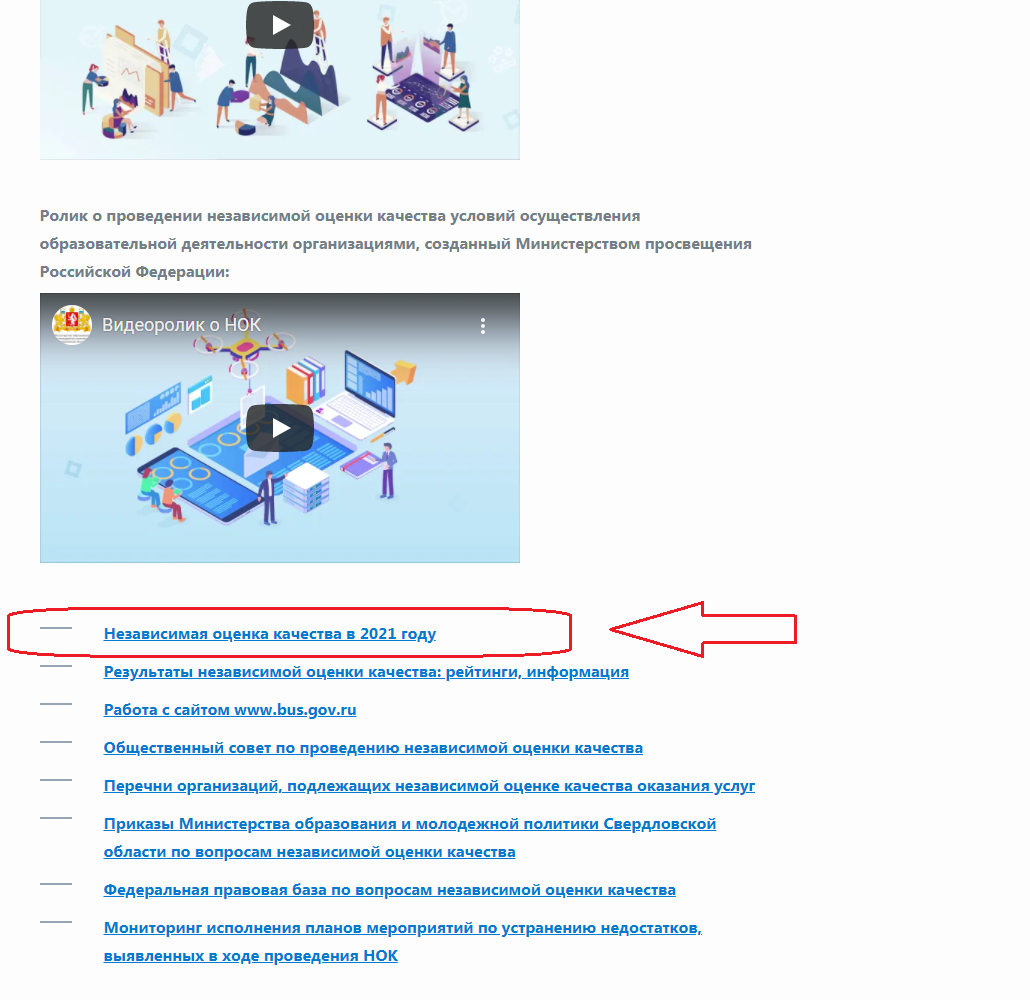 Актуальная информация по вопросам НОК-2021 будет размещаться на сайте Министерства образования и молодежной политики Свердловской области в подразделе «Независимая оценка качества в 2021 году»

(https://minobraz.egov66.ru/site/section?id=141)
36
ИНФОРМАЦИОННО-КОНСУЛЬТАТИВНАЯ ПОДДЕРЖКА НОК УООД -2021
СВЕРДЛОВСКАЯ ОБЛАСТЬ. НОК-2021
37
38